kruipende boterbloem
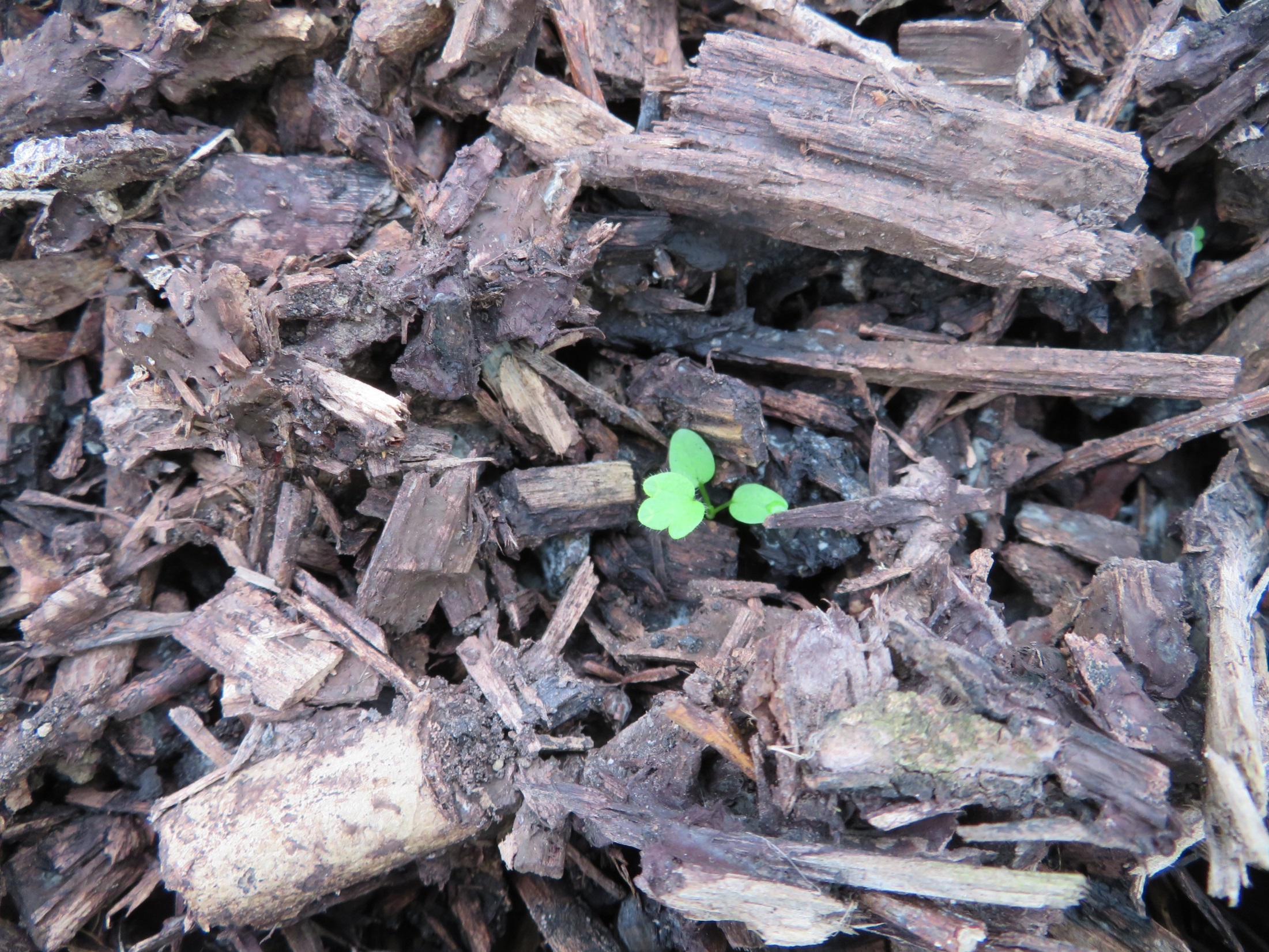 kiemplant
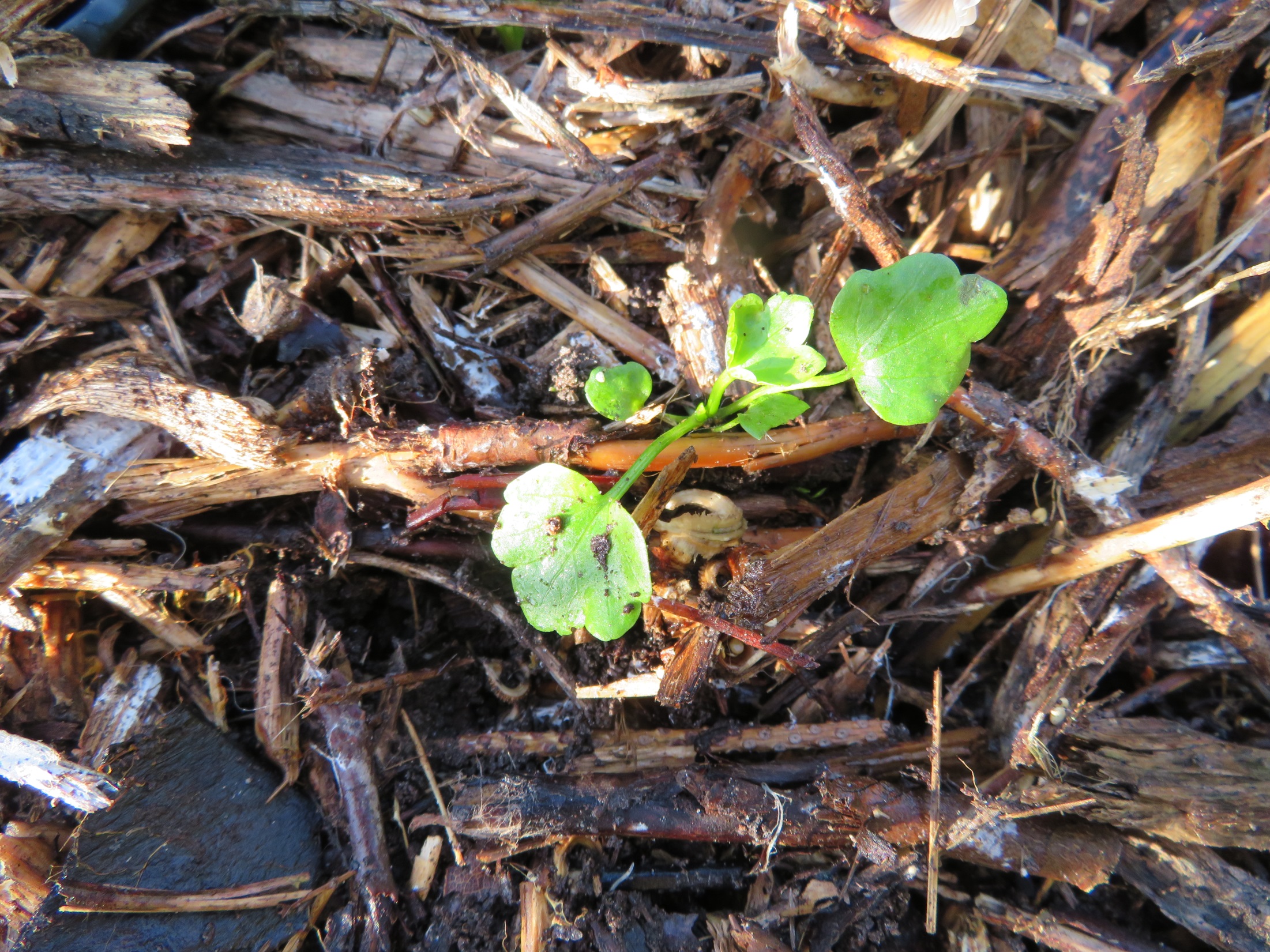 jonge plant
blad en bloem
jonge plant
blaadjes met drie lobben
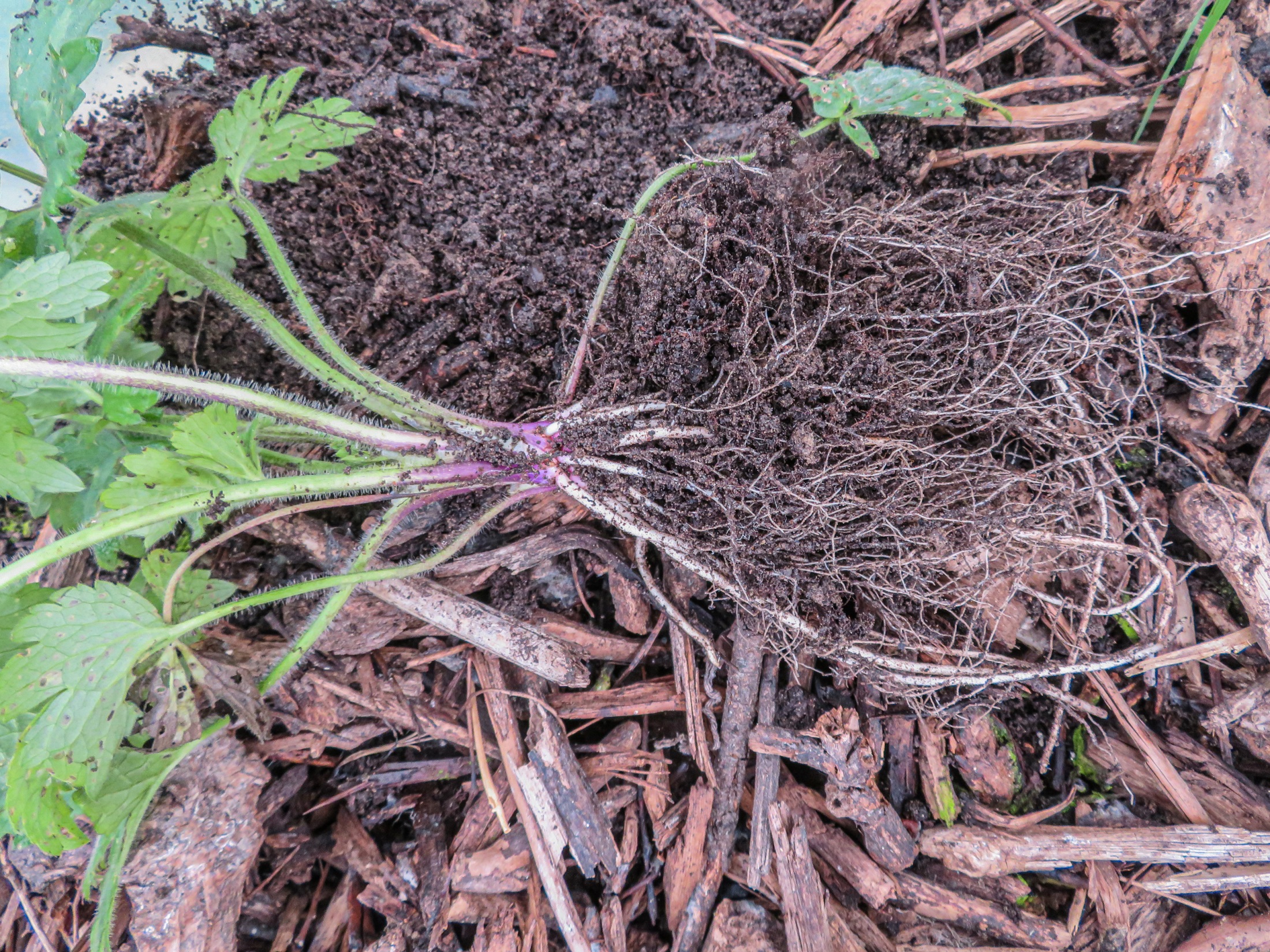 wortels van een jonge plant
het derde deelblaadje heeft een langere stengel
detail van een blad
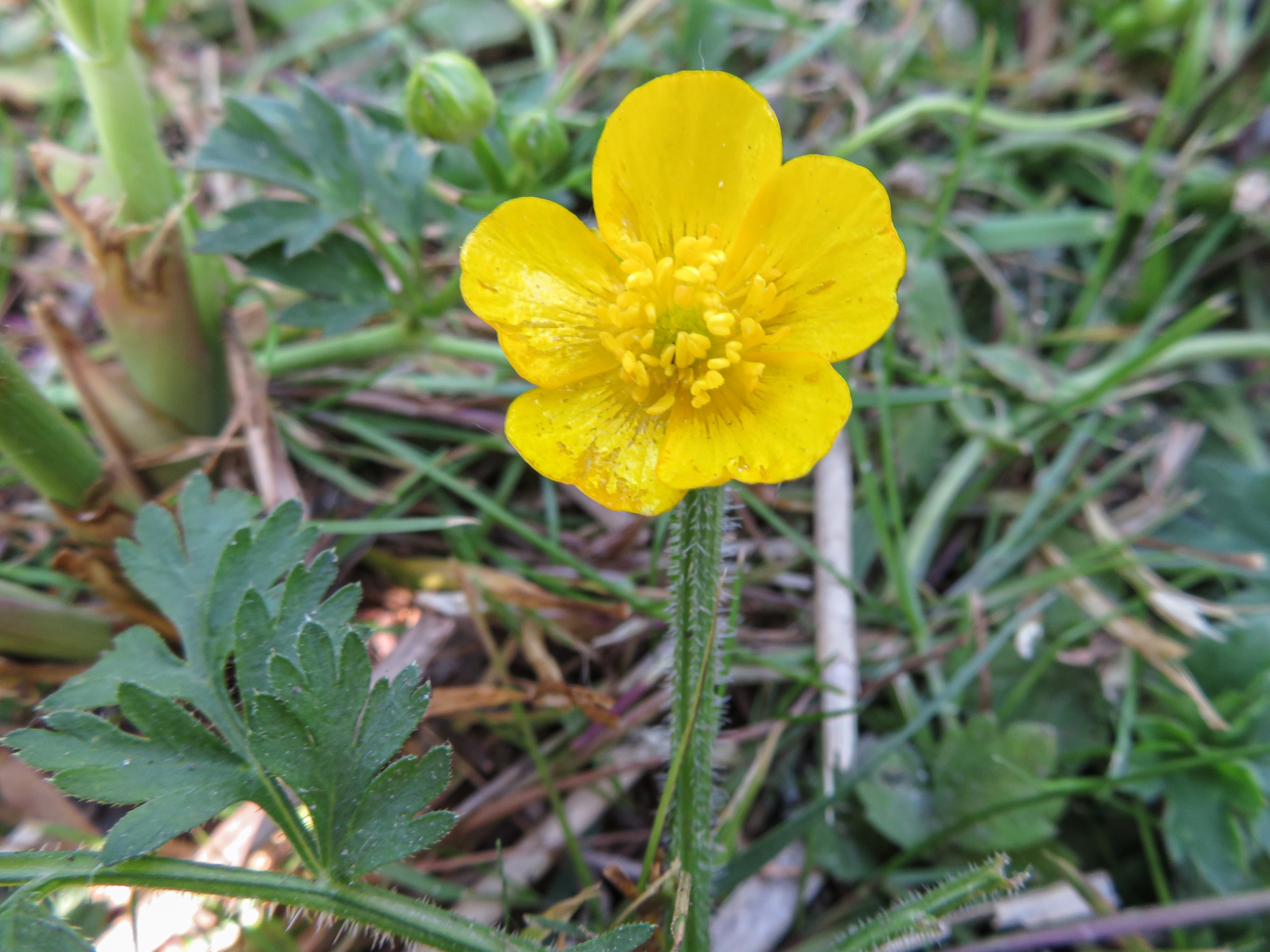 gegroefde bloeistengel
boterbloemen verspreiden zich snel